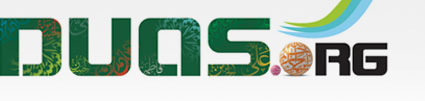 Ramadan daily Dua’a
اللّهُمّ رَبّ شَهْرِ رَمَضَانَ
Allahumma Rabba Shahri Ramadan
Sayyid ibn Tawus  (r.a) has mentioned that if one says the following supplication each night in Ramadan, his sins of forty years will be forgiven for him/her.
(Arabic text along with English Translation and Transliteration)
For any errors / comments please write to: duas.org@gmail.com
Kindly recite Sūrat al-Fātiḥah for Marhumeen of all those who have worked towards making this small work possible.
دعاء لكل يوم من ايام رمضان
Ramadan daily Dua’a
اَللَّهُمَّ صَلِّ عَلَى مُحَمَّدٍ وَ آلِ مُحَمَّد
O' Allāh send Your blessings on Muhammad and the family of Muhammad.
allahumma salli `ala muhammadin wa ali muhammadin
دعاء لكل يوم من ايام رمضان
Ramadan daily Dua’a
بِسْمِ اللَّهِ الرَّحْمَٰنِ الرَّحِيمِ
In the Name of Allāh, 
the All-merciful, the All-compassionate
bis-mil-lahir-rah-mnir-rahim
دعاء لكل يوم من ايام رمضان
Ramadan daily Dua’a
اللّهُمَّ رَبَّ شَهْرِ رَمَضَانَ الَّذِي أَنْزَلْتَ فِيهِ الْقُرْآنَ
O Allah: the Lord of the month of Ramadan in which You have revealed the Qur'an
allahumma rabba shahri ramdana alladhy anzalta fihi alqur’ana
دعاء لكل يوم من ايام رمضان
Ramadan daily Dua’a
وَافْتَرَضْتَ عَلَى عِبَادِكَ فِيهِ الصِّيَامَ
And made obligatory fasting in this month upon Your servants.
waftaradta `ala `ibadika fihi alssiyama
دعاء لكل يوم من ايام رمضان
Ramadan daily Dua’a
صَلِّ عَلَى مُحَمَّدٍ وَآلِ مُحَمَّدٍ
Please send blessings upon Muhammad and the Household of Muhammad
salli `ala muhammadin wa ali muhammadin
دعاء لكل يوم من ايام رمضان
Ramadan daily Dua’a
وارْزُقْنِي حَجَّ بَيْتِكَ الْحَرَامِ فِي هذَا الْعَامِ وَفِي كُلِّ عَامٍ
And provide me with the opportunity of going to Your ‘Sacred House’ for pilgrimage in this year and in all years.
warzuqny hajj baytika alharami fi `amy hadha wa fi kulli `amin
دعاء لكل يوم من ايام رمضان
Ramadan daily Dua’a
وَاغْفِرْ لِيَ الذُّنُوبَ الْعِظَامَ
Forgive my overbearing sins,
waghfir li tilka aldhdhnuba al`izama
دعاء لكل يوم من ايام رمضان
Ramadan daily Dua’a
فَإنَّهُ لا يَغْفِرُهَا غَيْرُكَ
for verily no one other than You can do it,
fa’innahu la yaghfiruha ghayruka
دعاء لكل يوم من ايام رمضان
Ramadan daily Dua’a
يَا رَحْمنُ يَا عَلاَّمُ.
O the All-beneficent; O the All-knowing.
ya rahmanu ya `allamu
دعاء لكل يوم من ايام رمضان
Ramadan daily Dua’a
اَللَّهُمَّ صَلِّ عَلَى مُحَمَّدٍ وَ آلِ مُحَمَّد
O' Allāh send Your blessings on Muhammad and the family of Muhammad.
allahumma salli `ala muhammadin wa ali muhammadin
دعاء لكل يوم من ايام رمضان
Ramadan daily Dua’a
Please recite  Sūrat al-FātiḥahforALL MARHUMEEN
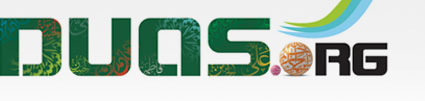 For any errors / comments please write to: duas.org@gmail.com
Kindly recite Sūrat al-Fātiḥah for Marhumeen of all those who have worked towards making this small work possible.